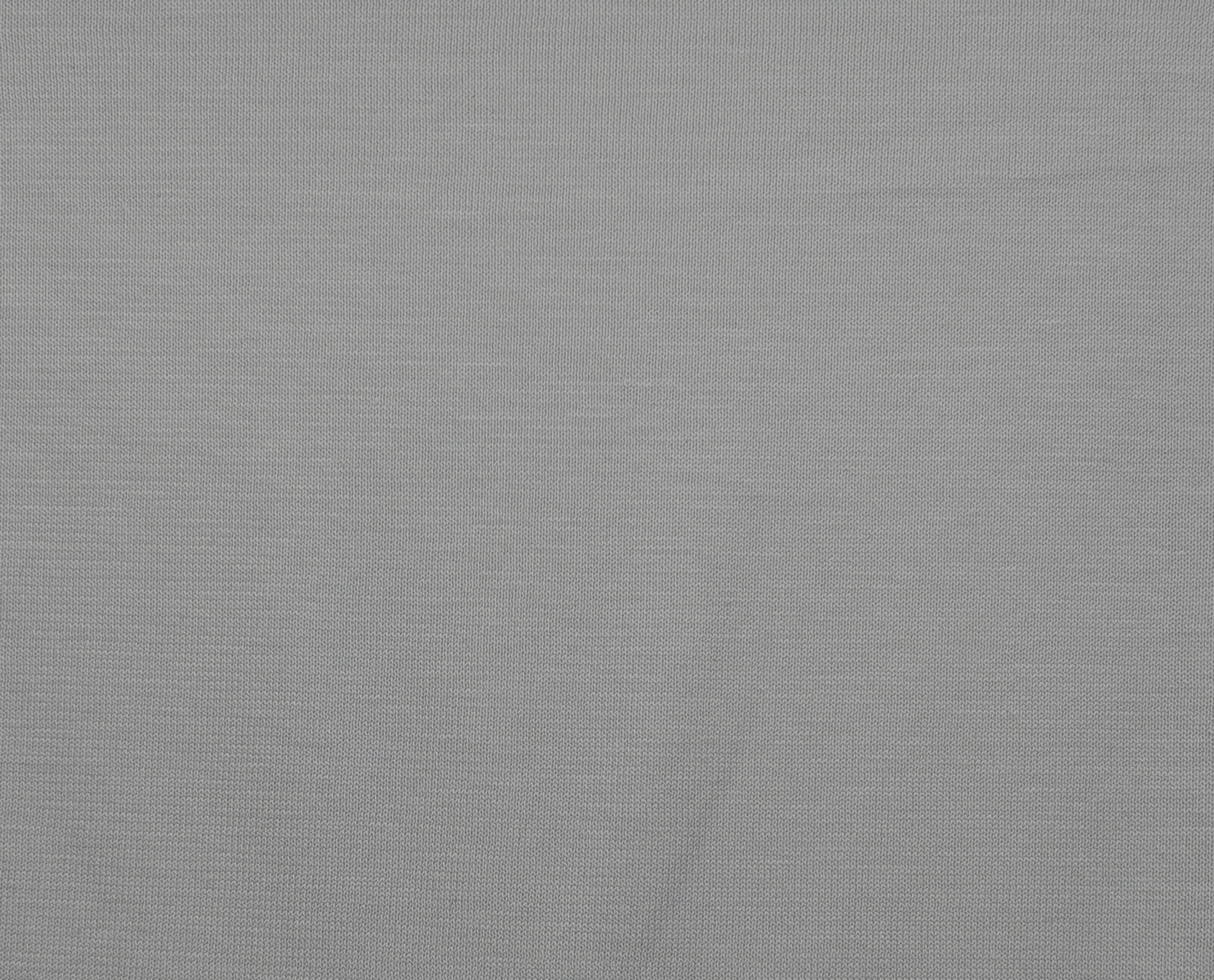 面料名称：水晶棉平纹
成	分：100%棉
克	重：180GSM
功	能：触感舒适、透气、弹力、抗皱、抗变形
面料特点：
使用26支水晶棉，左右捻纹路风格，经碱缩工艺处理，密度增大，手丰满紧实柔软，穿着给人以舒适触。
布面纹理清晰富有光泽，悬垂性极佳，具备纯面料天然松软的特点，透气清爽。
尺寸稳定性强，回弹性好，防皱、防缩，不易变形。
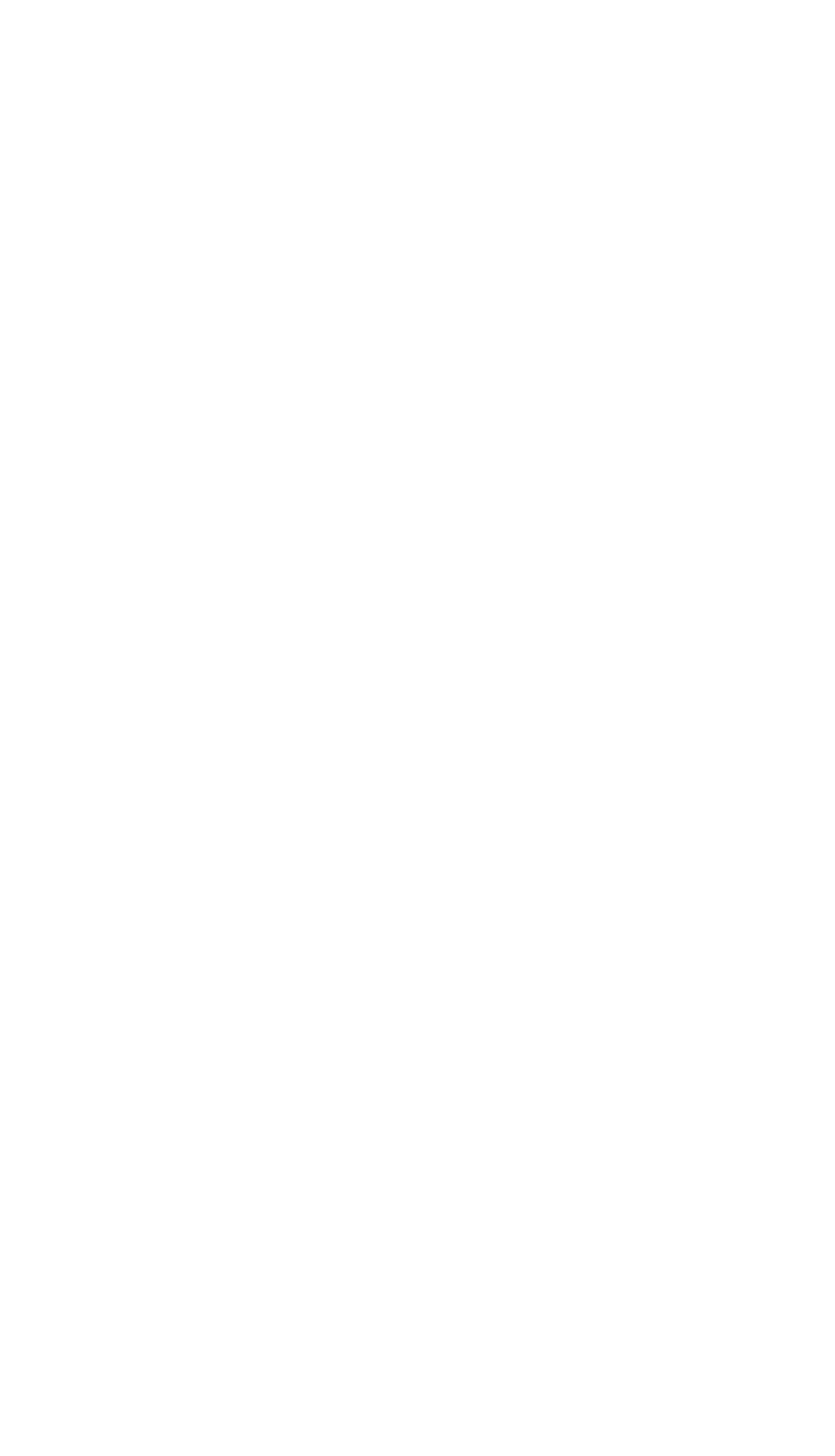 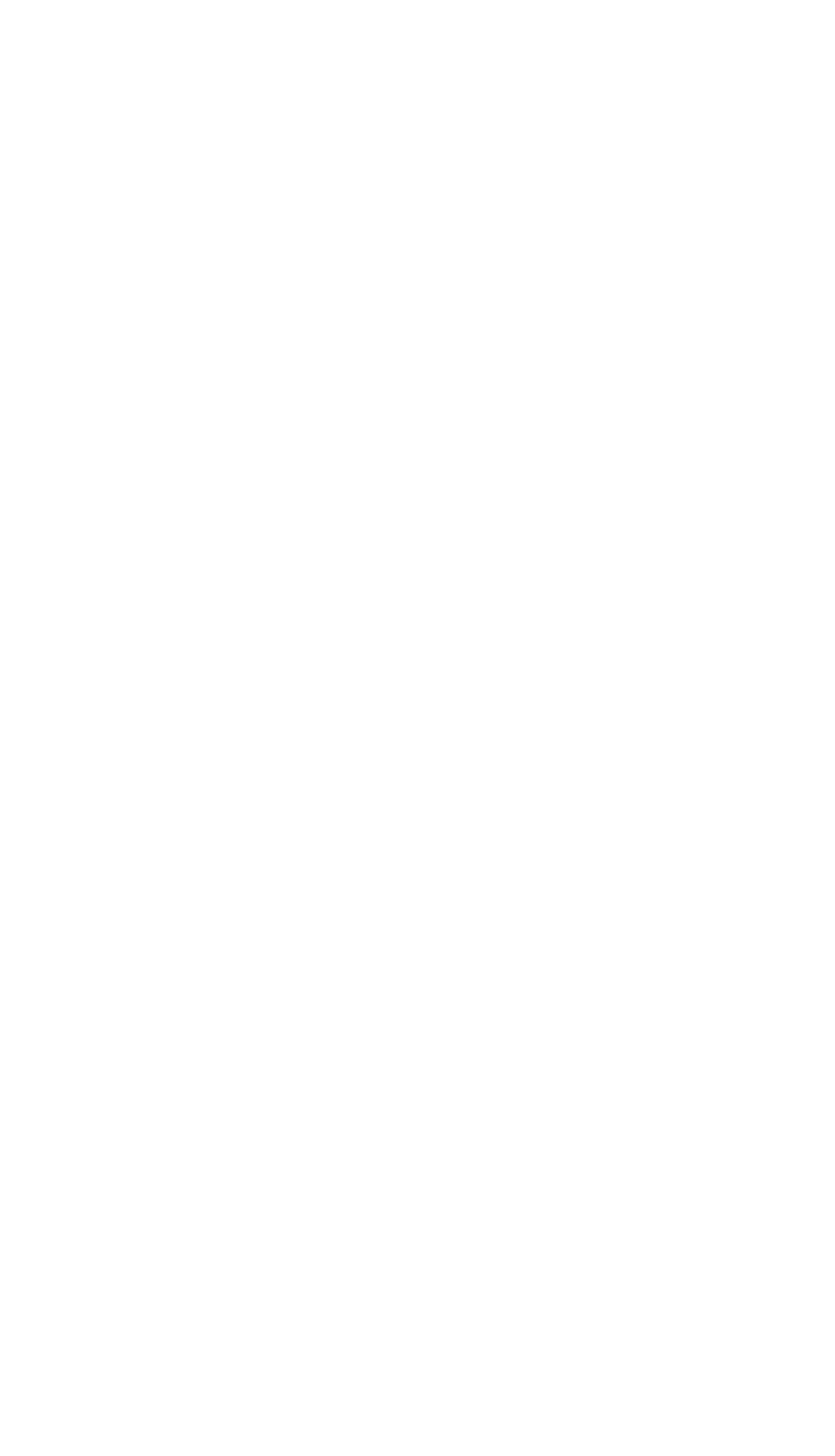 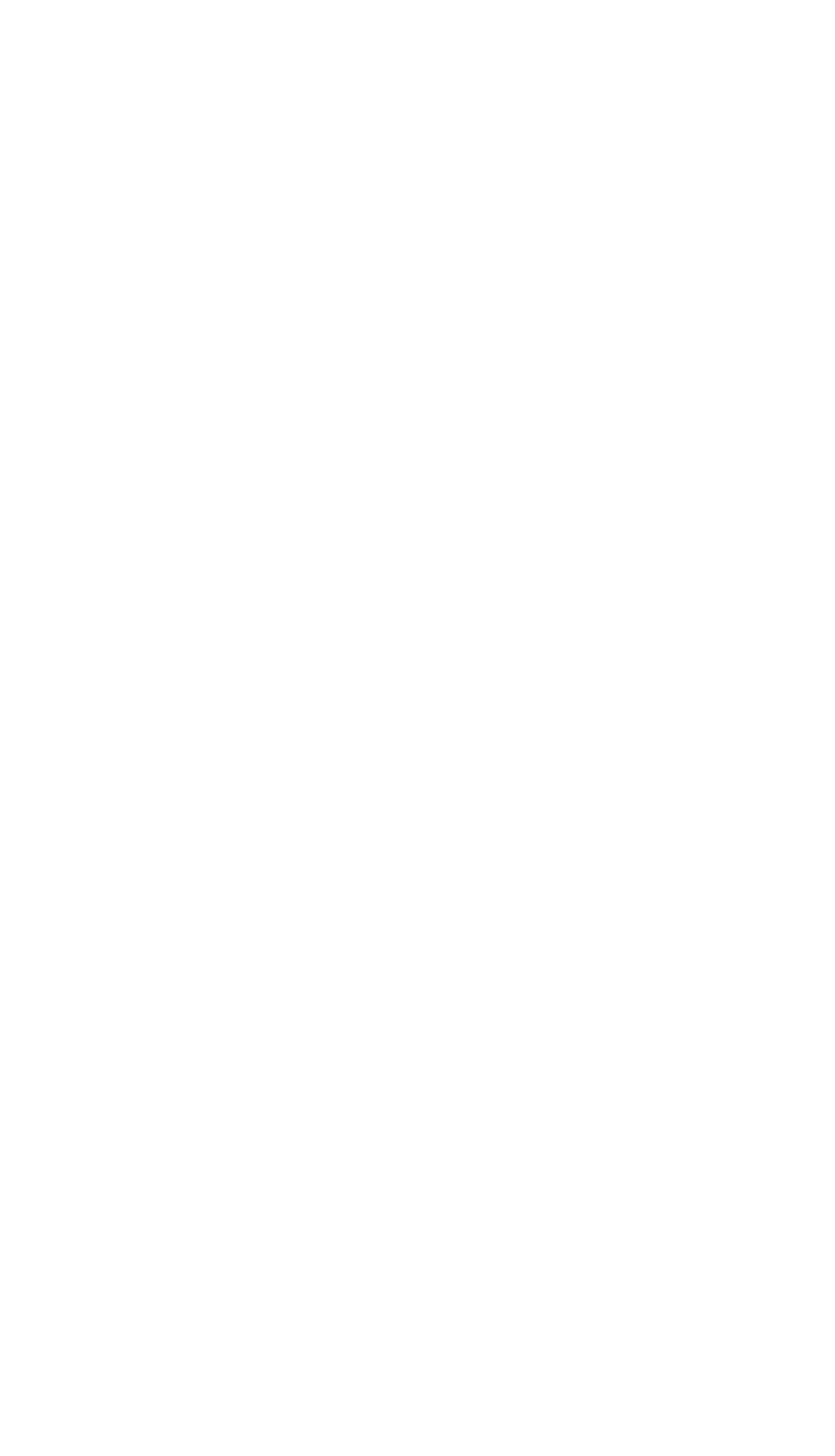 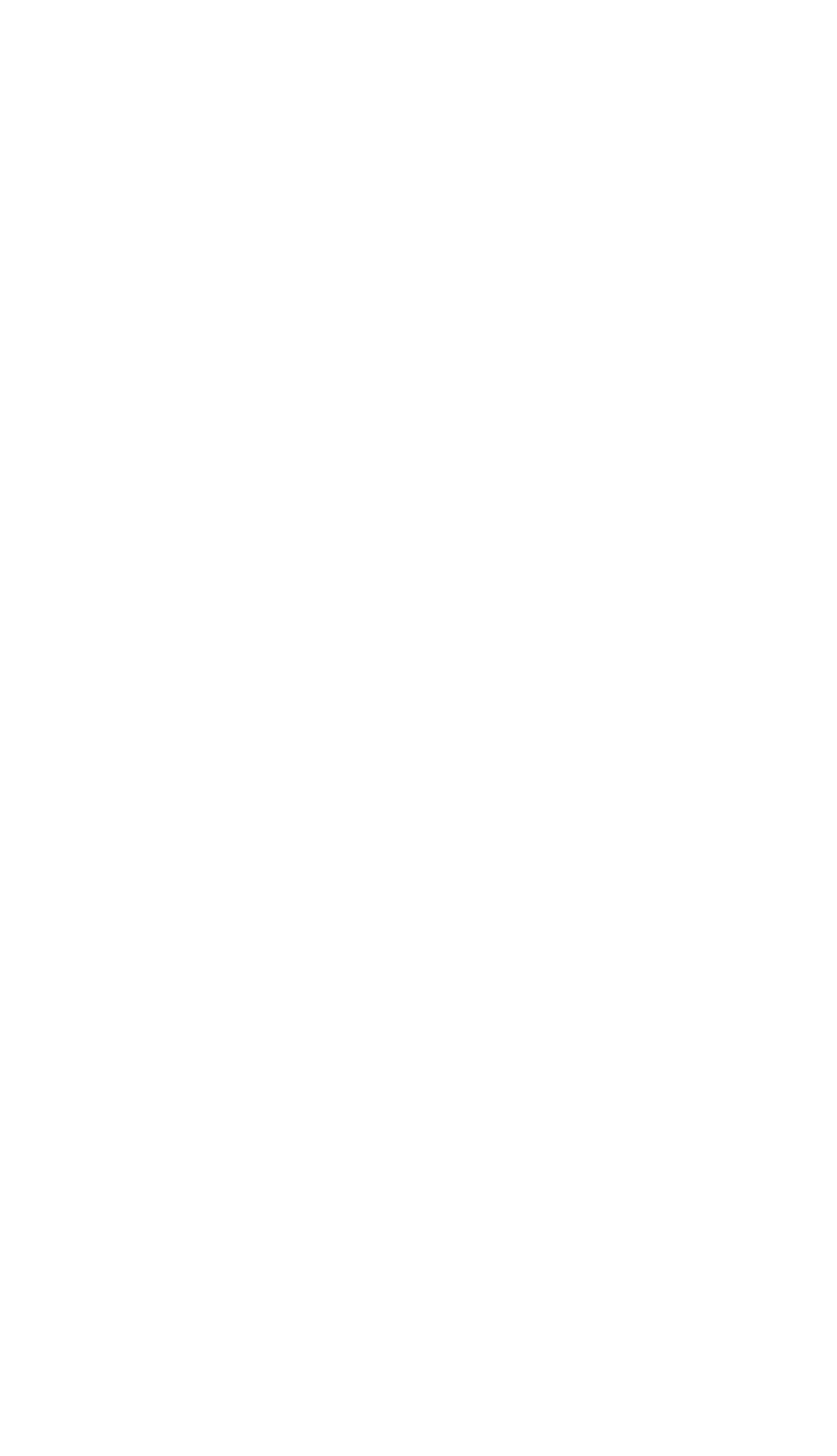 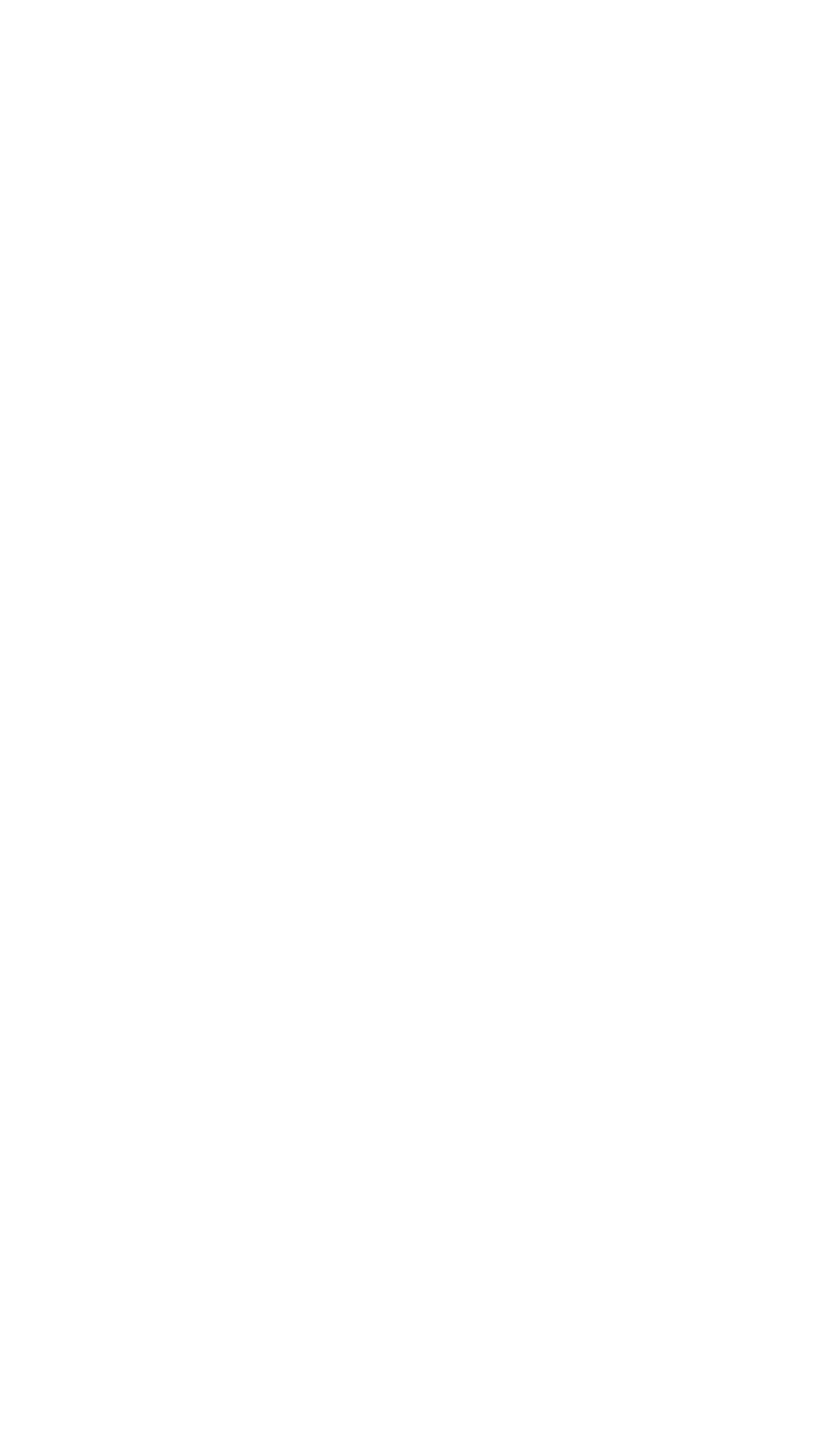